DASAN AGE
Dasan AGE produces its quart products to the highest standards of artistic excellence
2025. 4
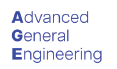 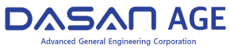 Contents
1. Overview
2. Production Site
3. Key Products
4. Patents and ISO certification
01. Overview #1
Date of establishment : November 14, 1997
Address : 213, Chupalsandan-ro 1-gil, Paengseong-eup,  Pyeongtaek-si, Gyeonggi-do
Area : 5,000 m2 of land, 3,500 m2 of gross floor area
Business : Manufacture and sale of quartz glass products for  semiconductor cleaning and etching equipment
ISO Certification: ISO 45001 / ISO 22301 / ISO 14001 / ISO 9001 
Total number of employees : 77 (including 35 welders)
E-mail : dasan@ageng.co.kr 
Homepage : www.ageng.co.kr
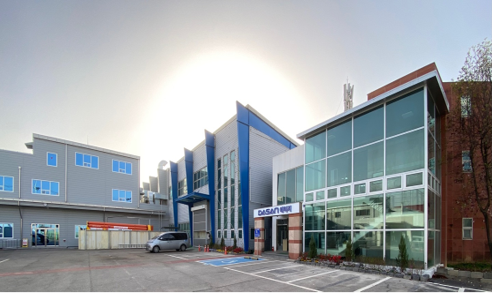 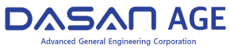 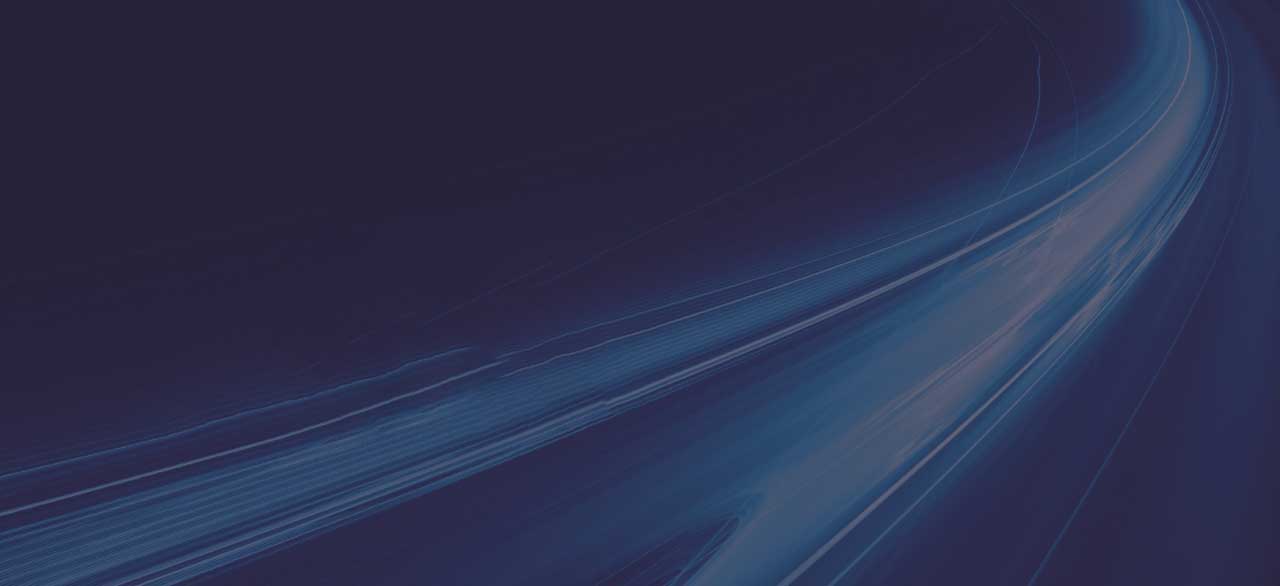 01. Overview #2
Vision
DASAN AGE contributes to the acceleration of the hyper-connected society by providing high quality 
quartz products to industrial partners and innovating its manufacturing process.
Vision
Company Culture
01. Overview #3
Company History

2024
OctoberInstalled Torus Tube welding robot
June
Established the corporate research institute
MayPatent Registration for Fire Polishing Method Using a Robotic ArmLaunched 215kW solar power generation project
AprilSelected for Gyeonggi Province Advanced Smart Factory Support Program

2023
DecemberInstalled robotic arm-based polishing automation system, filed related patent
November
Developed and implemented the preliminary ERP and MES system
May
Established R&D department
AprilChanged company name from AGE to Dasan AGE
January
Chul-Hee Han Appointed as CEO by Dasan Group

2022
July
Dasan Group acquired AGE

2019
JuneRegistered patent for automatic quartz sanding system

2018
DecemberSurpassed 10 billion KRW in sales for the first time
2014
JulyRegistered patent for quartz vacuum molding equipment

2006
JuneChanged company name from Korea Quartz to AGE (Advanced General Engineering)

2005
November
Registered design for quartz forming mold

2004
AugustRegistered patent for vacuum chamber and its manufacturing method

2001
March
Selected as a Superior Technology Company (by Korea Technology Credit Guarantee Fund)
February
Relocated headquarters to Chupal Industrial Complex, Pyeongtaek, Gyeonggi Province

2000
October
Selected as a Promising SME (by Korea Credit Guarantee Fund)

1997
November
Established Korea Quartz in Songtan, Gyeonggi Province
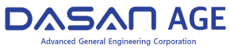 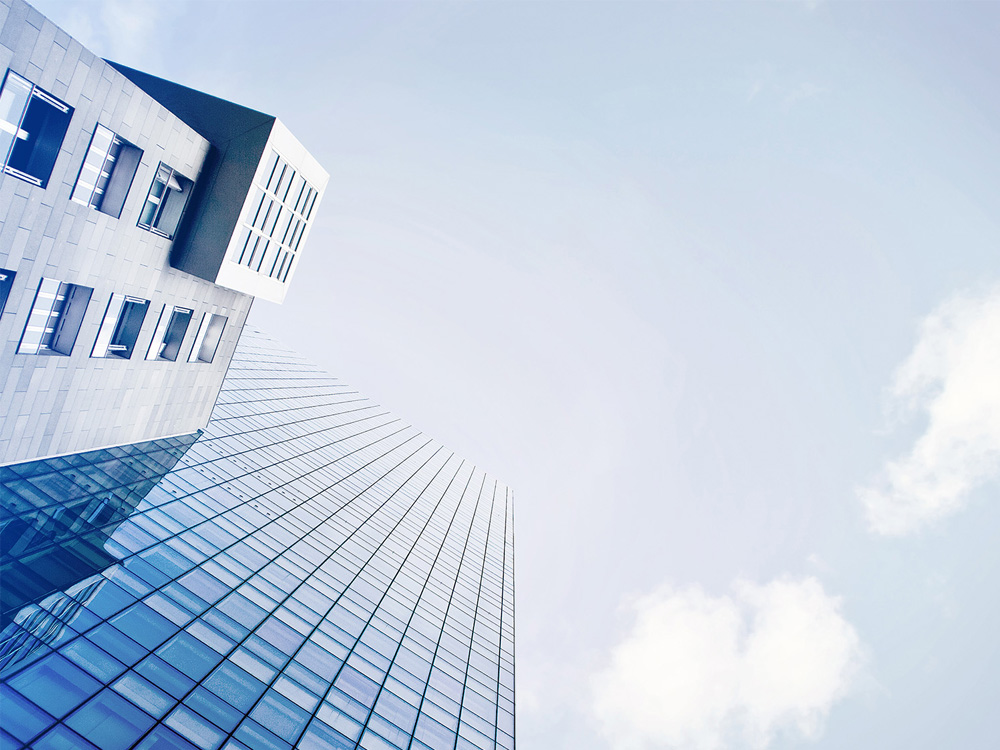 01. Overview #4
Organization chart
CEO
Vice President
Plant Manager
Technical Sales Team
Production Management
MachiningTeam
(2 teams)
Welding Support Team
Quality Control Team
Accounting and Logistics
R&D Center
Welding Team
(3 teams)
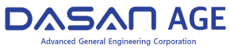 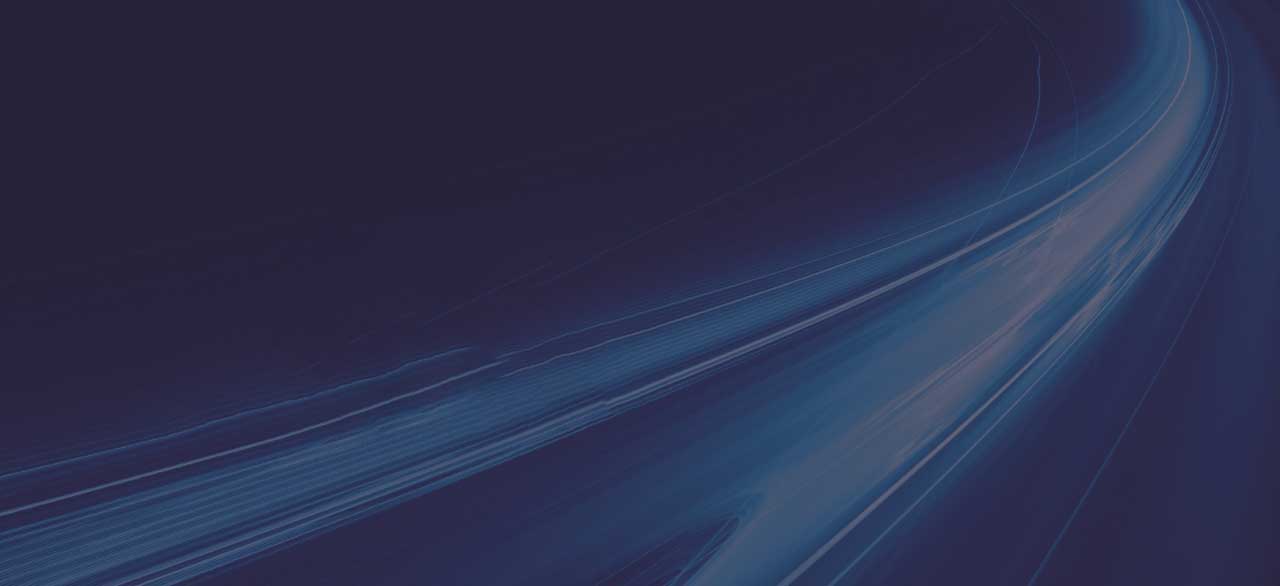 01. Overview #5
Featured Clients
DASAN AGE is supplying the quartz glass products to semiconductor manufacturers and equipment companies.
It also exports to Japan, the United States, Taiwan, and other countries, and has a competitive price compared to companies in the same industry.
SAMSUNG
PSK
PSK HOLDINGS
DB HITEK
MEMC KOREA
ZEUS
KSM
KC TECH
DomesticBusiness
SK HYNIX
NI WIN
MKS KOREA
AGR (USA)
JET (JAPAN)
AbroadBusiness
GLOBAL WAFERS (USA, JAPAN, TAIWAN)
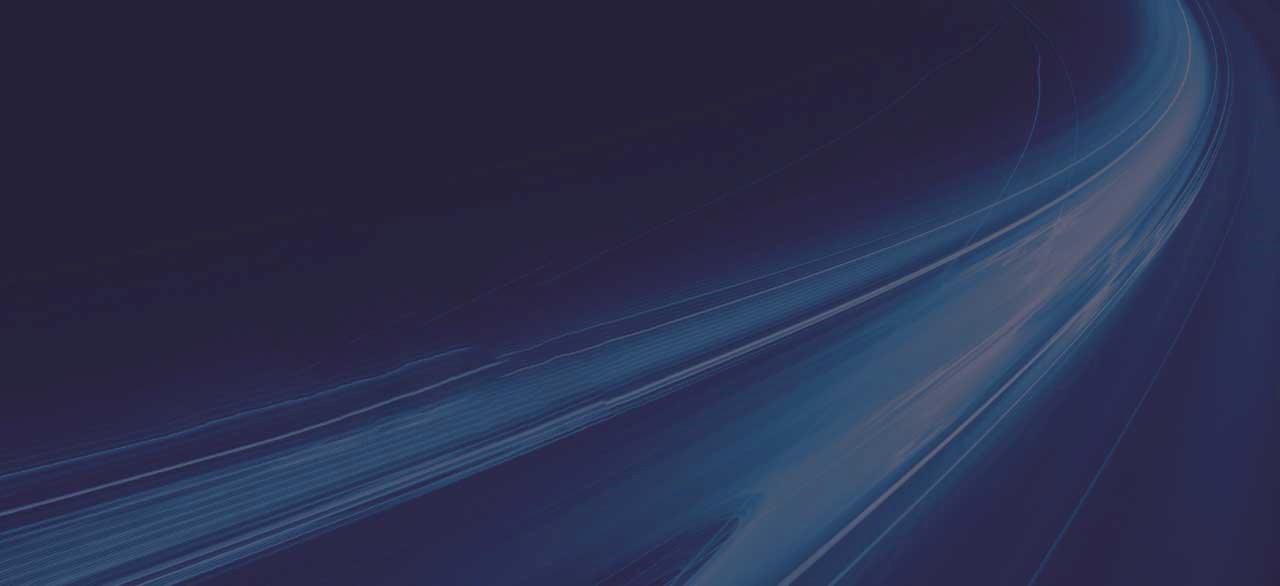 02. Production Site #1
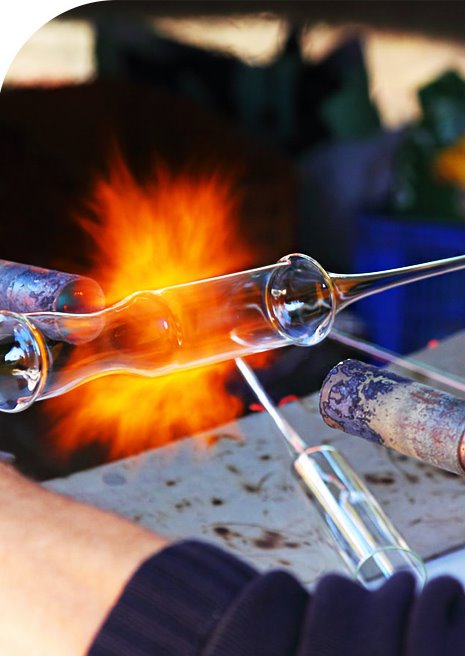 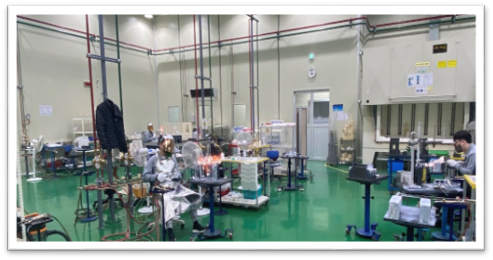 The machining of quartz glass and the welding are at the core of DASAN AGE.
To prevent contamination of products by foreign substances, the welding room maintains the cleanroom class 5,000 or less.
Our company has introduced two robotic arms for　fire polishing, one torus automatic welding machine and two vacuum forming robotic arms.            Through this, we have expanded our production capacity and ensured uniformity in the heat treatment process.
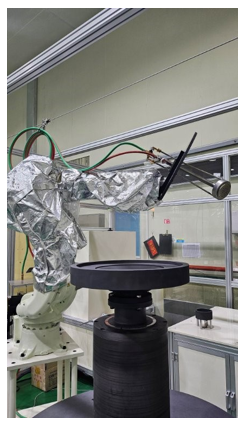 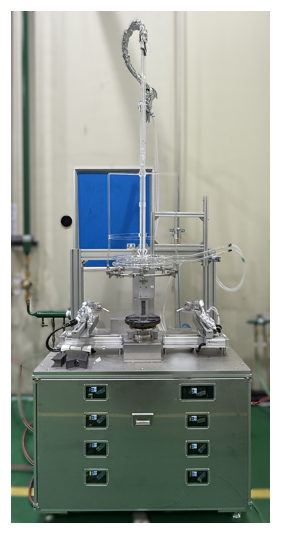 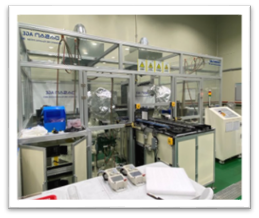 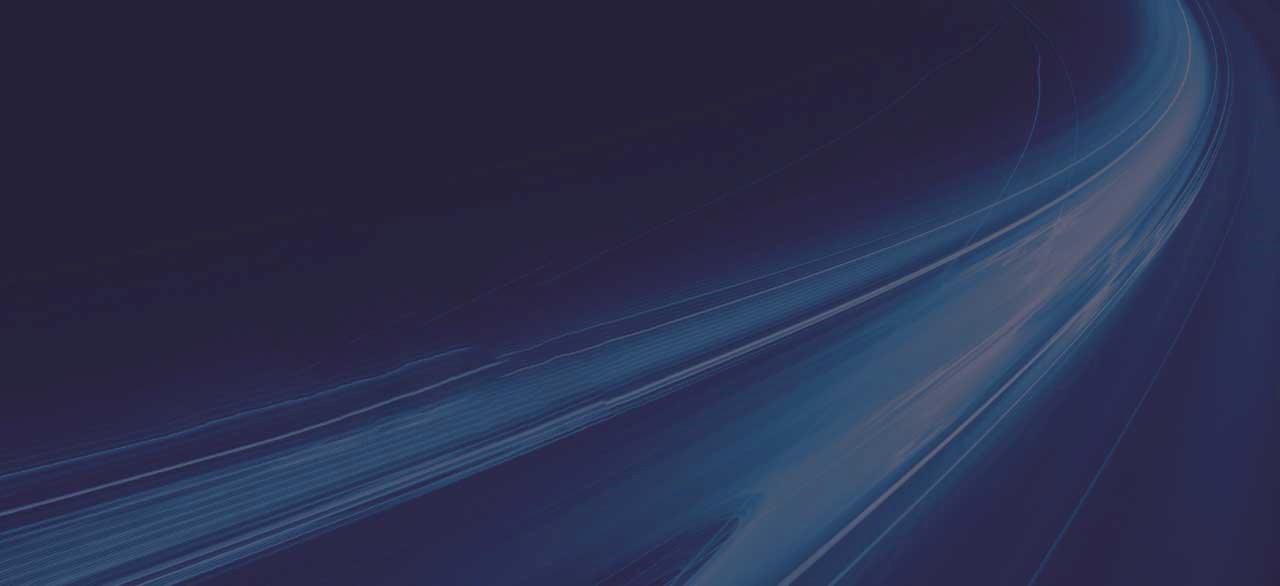 02. Production Site  #2
DASAN AGE operates 9 MCTs, 2 Water Jets, 3 CNC Machines, and  2 Slotting Machines for quartz glass processing.
MCTs can process quartz glass up to 960 mm on the Y-axis.
CNCs can process quartz glass up to 600 mm in diameter.
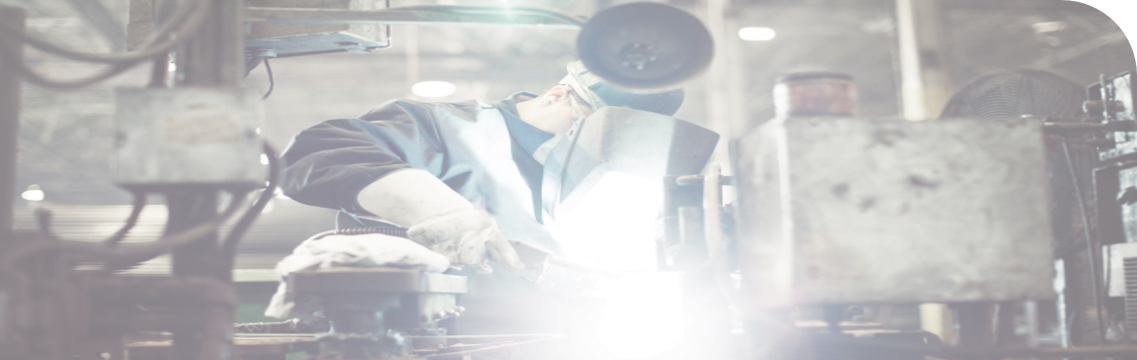 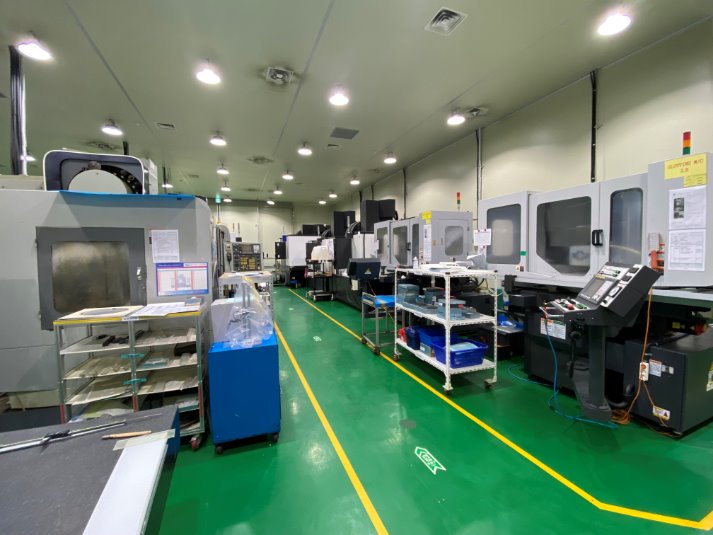 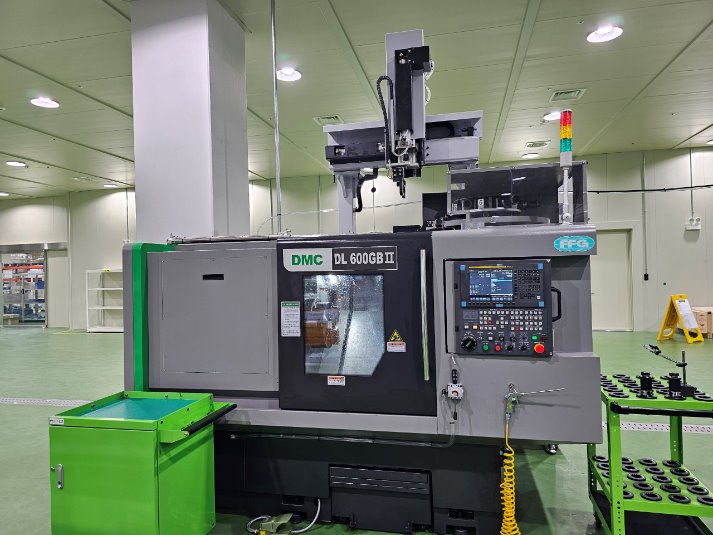 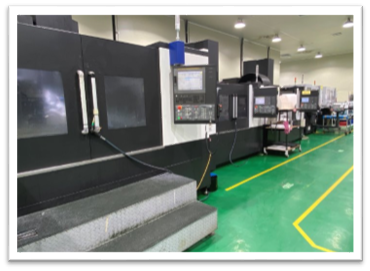 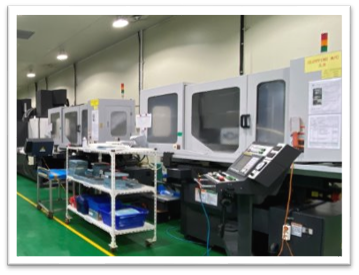 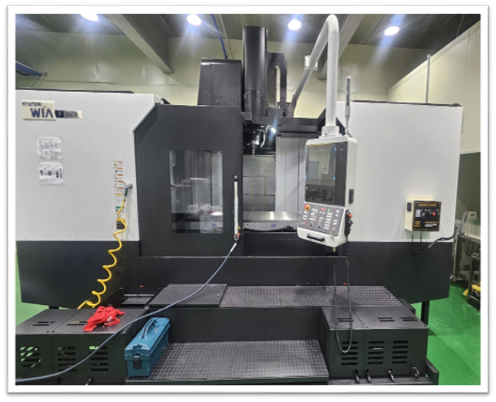 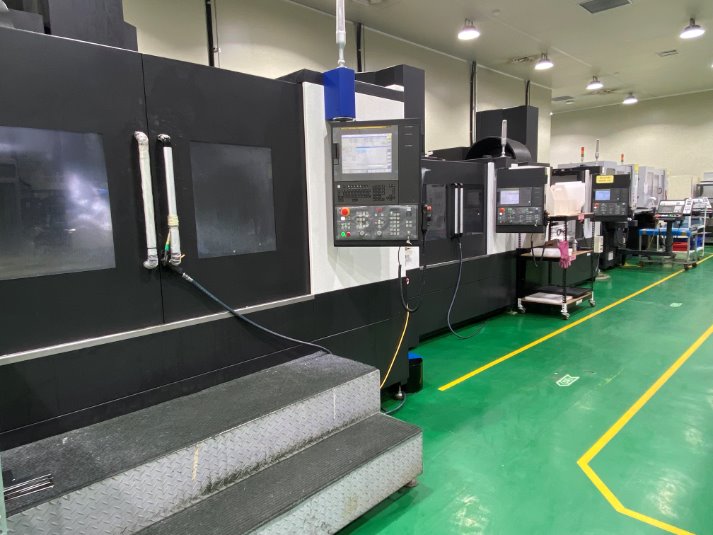 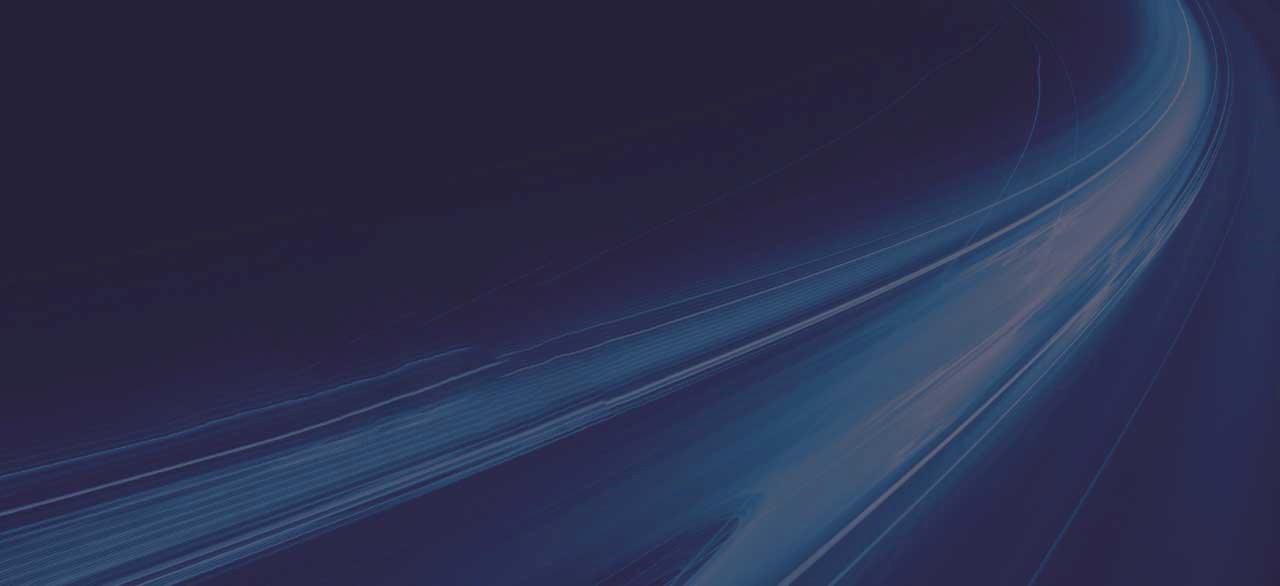 02. Production Site  #3
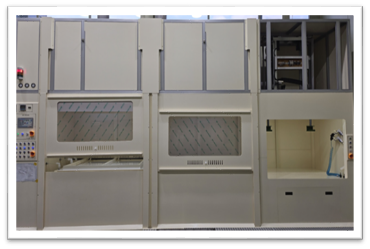 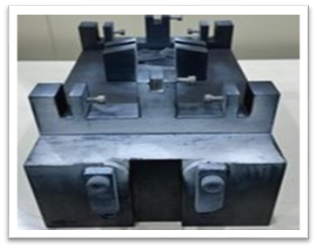 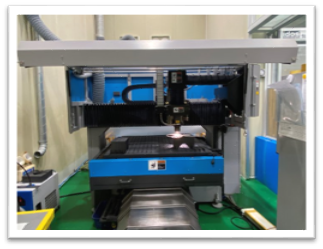 We design our graphite molds in-house, which allows us to manufacture a wide range of products in the exact size to meet our customers' needs.
DASAN AGE has one laser processing machine to perform precision machining of quartz glass parts with a thickness of 8mm or less.
DASAN AGE uses hydrofluoric acid (HF) for quartz glass cleaning, and the hydrofluoric acid concentration and cleaning time are automatically adjusted.
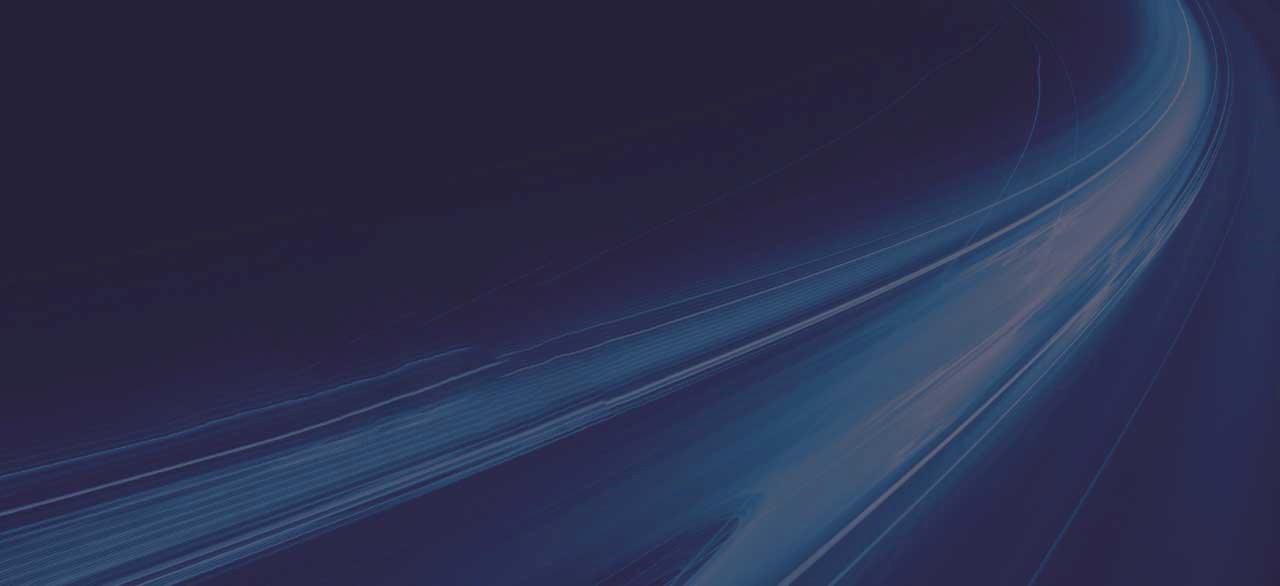 02. Production Site  #4
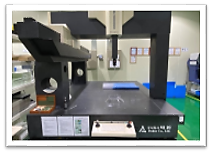 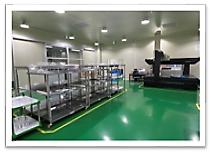 We operate a quality control room with a cleanroom class of 2,000 or less, and use 3D measuring machines and large polarizers for product inspection.


We operate a manufacturing execution system (MES) to apply digitized production management, which allows us to understand the progress of work in the factory in real time.
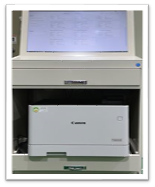 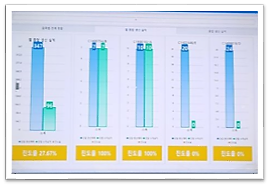 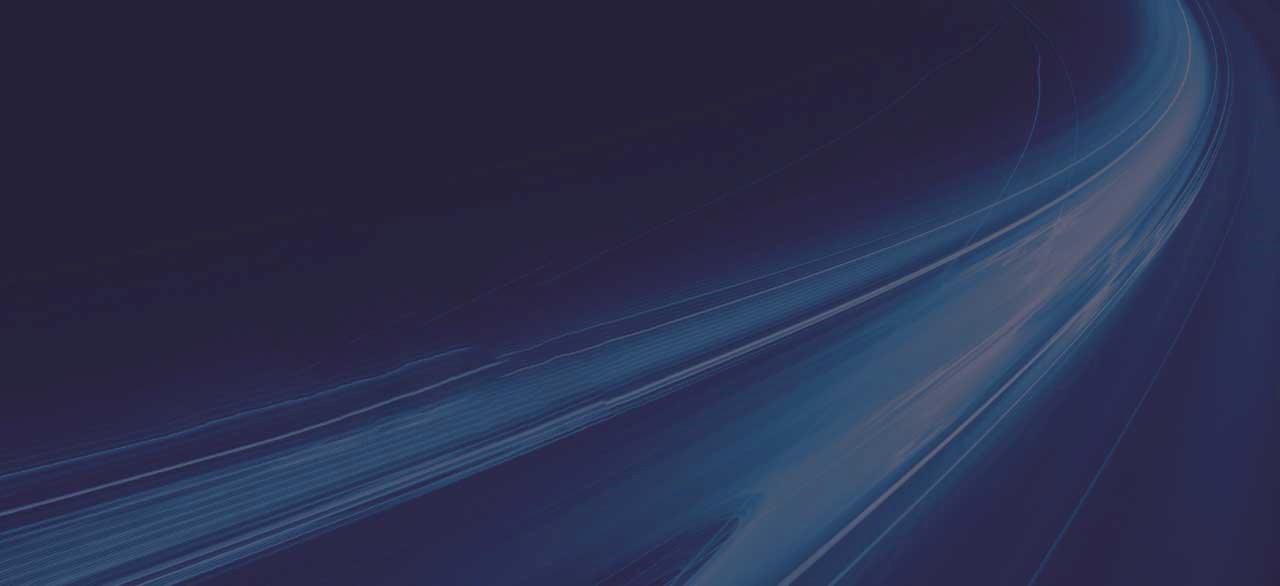 03. Key Products #1
Asher Parts
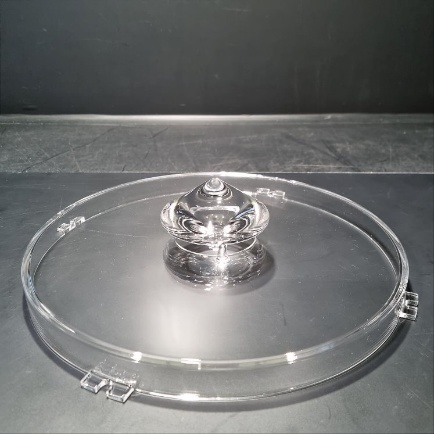 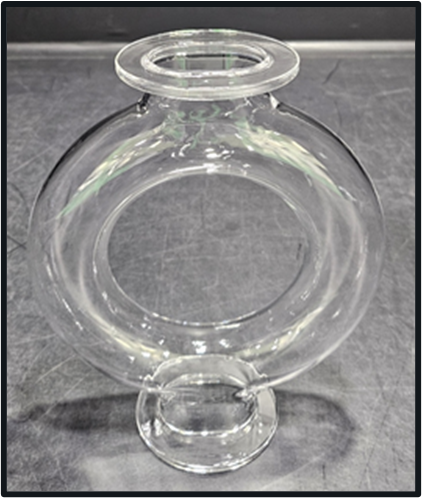 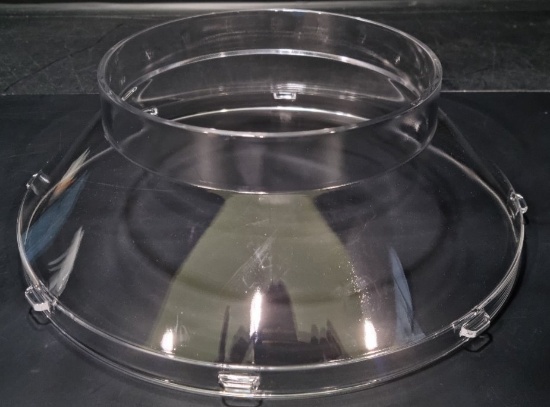 Focus Adaptor
Circular Tube
Wet-Station Parts
Guide
In-line Heater
Chuck
Double Bath
Heater Bath
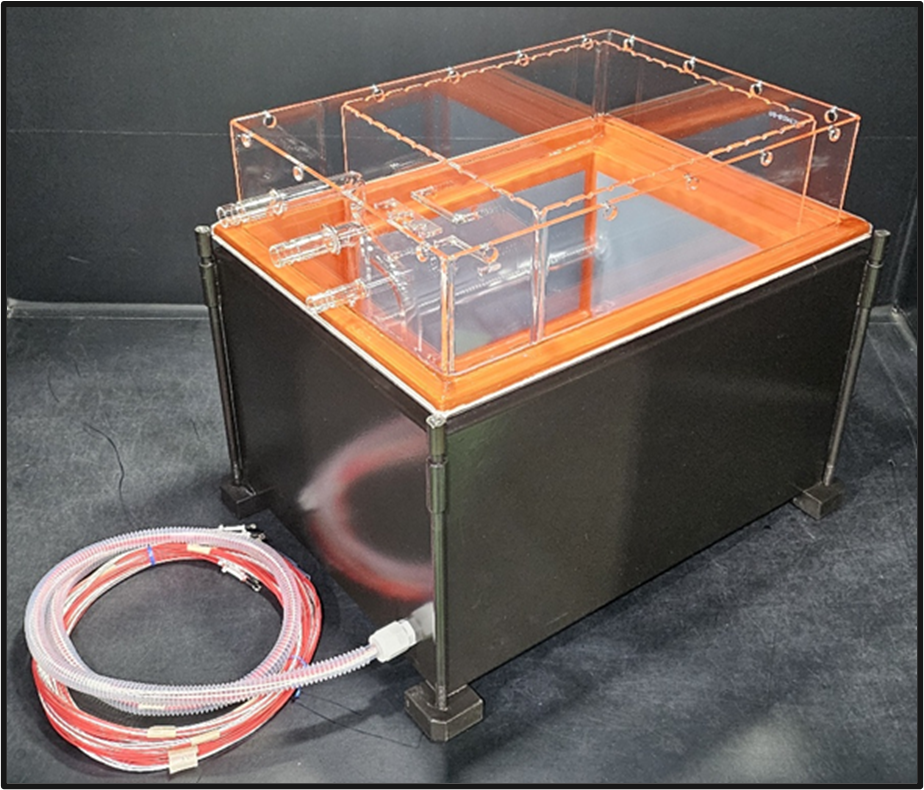 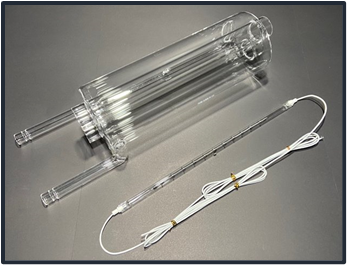 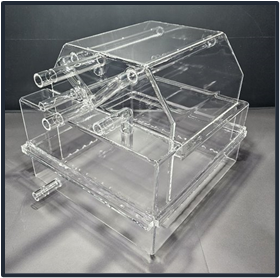 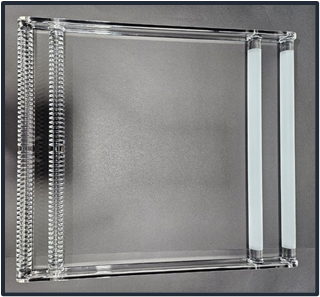 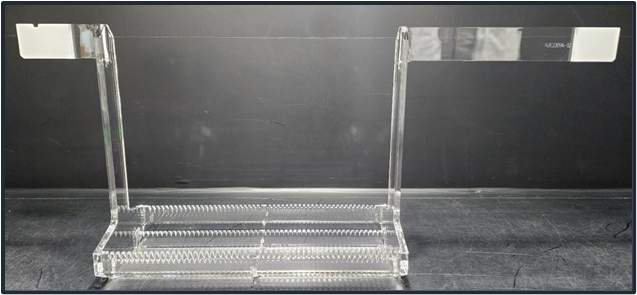 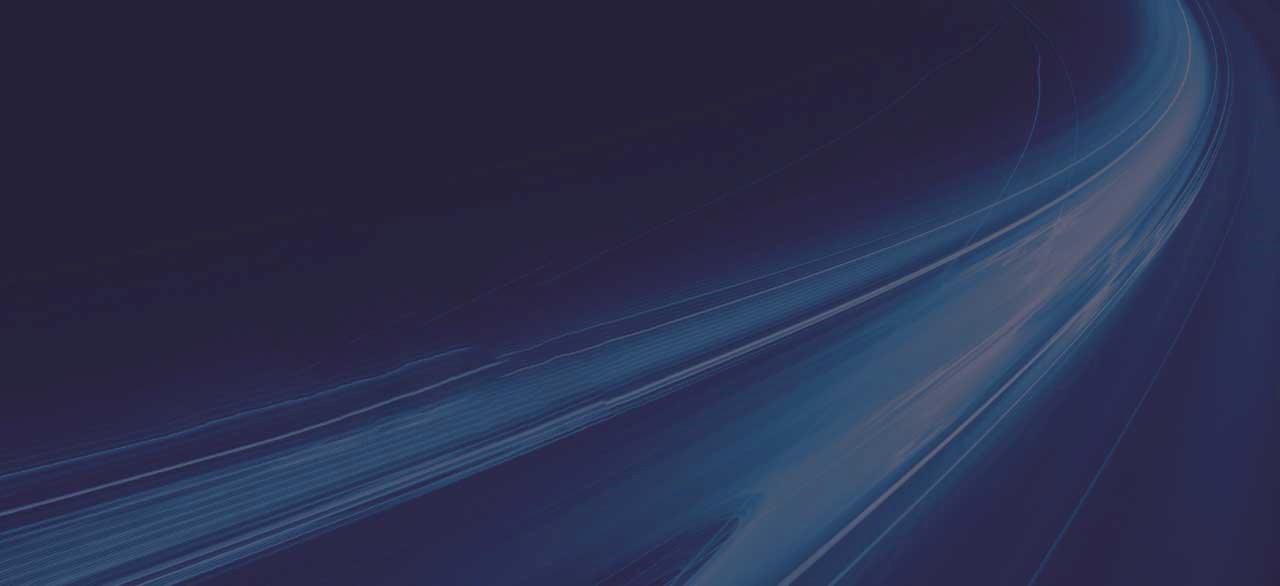 03. Key Products #2
Other Products
In addition to the aforementioned products, DASAN AGE can manufacture small and medium-sized quartz glass products used in semiconductor cleaning and etching processes in 1~2 months’ time
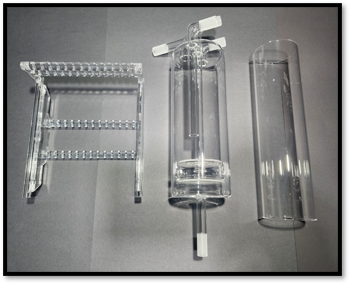 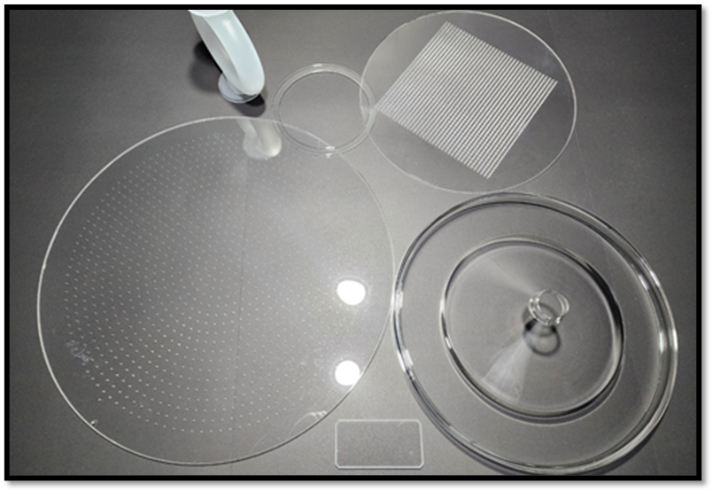 04.  Patents & ISO Certification #1
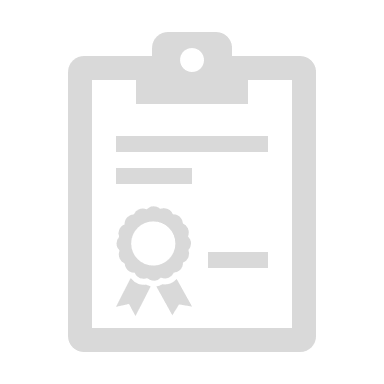 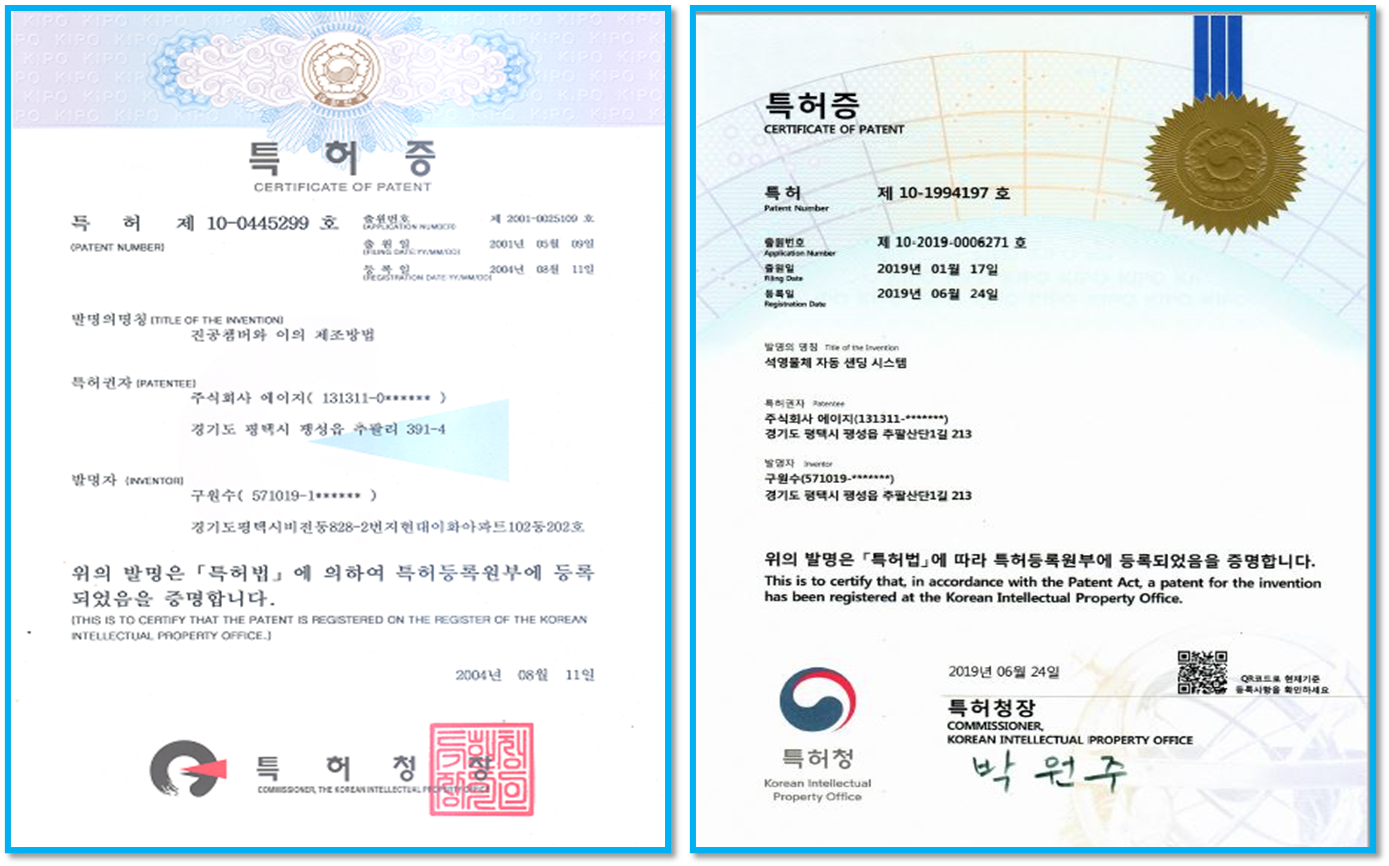 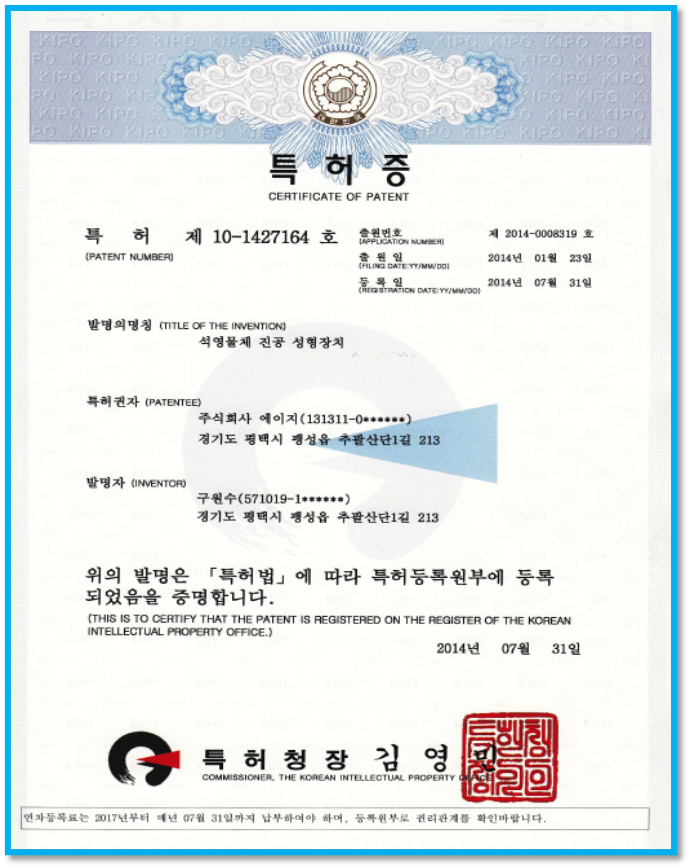 Certificate of Patent​
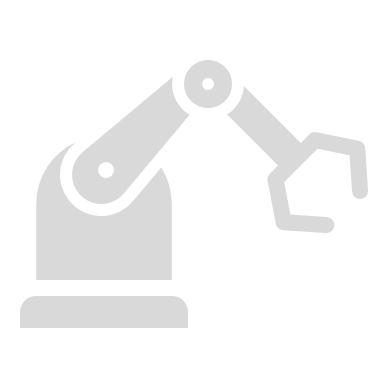 Vacuum Chamber and Its Manufacturing Method (Registered in 2004)
Vacuum Molding Apparatus for Quartz Objects (Registered in 2014)
Automatic Sanding System for Quartz Objects (Registered in 2019)
Fire Polishing Method Using a Robot Arm (Registered in 2024)
Quartz Glass Processing System and Method Using a Robot (Registered in 2025)
Robotic vacuum forming to create quartz using robotics (Application filed in 2025)
Torus Manufacturing Method (Application filed in 2025)
Gas Flow Control System for Replacing MFC Using Individual Components (Application filed in 2025)
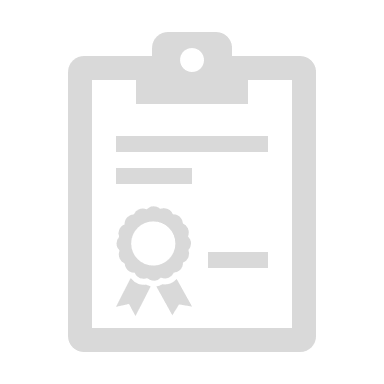 04.  Patents & ISO Certification #2
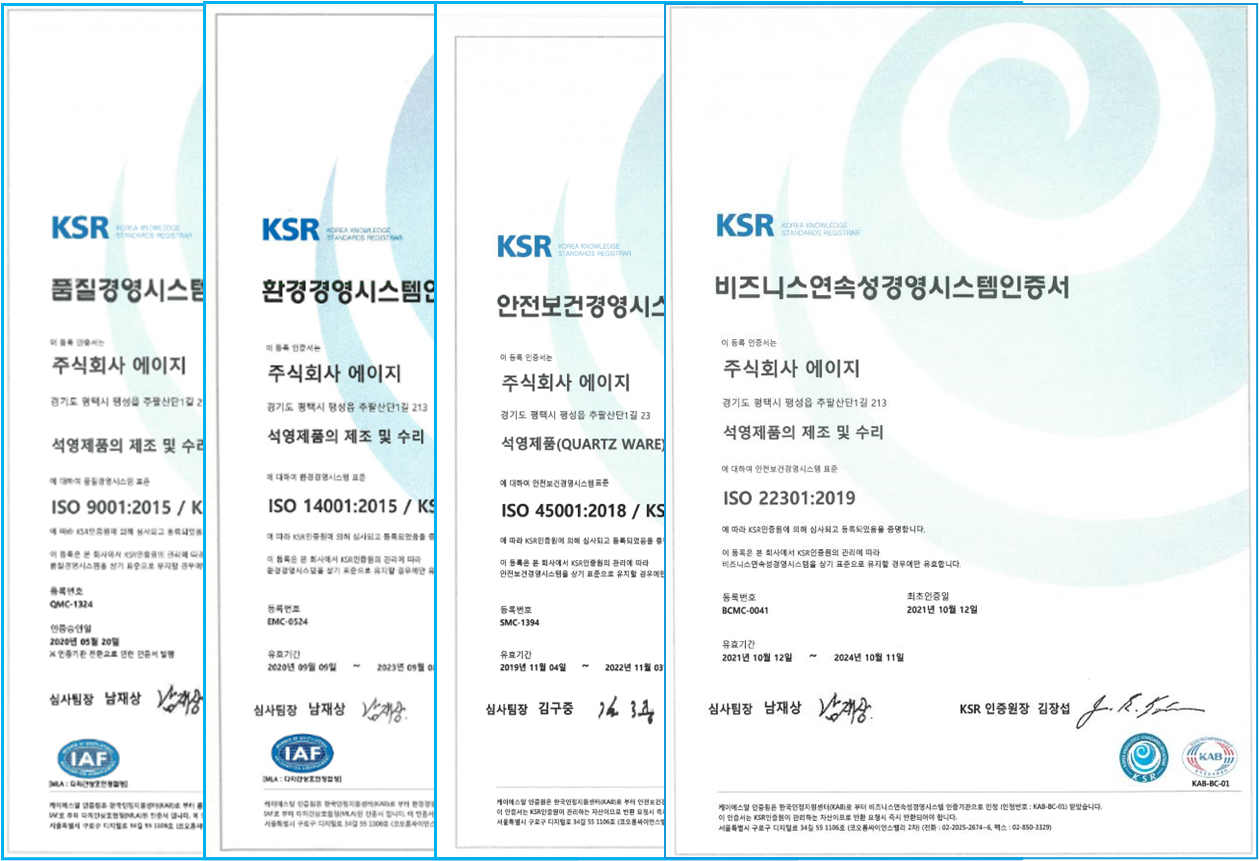 ISO
Certificate of Design Registration
ISO 9001
ISO 14001
ISO 22301
ISO 45001



ISO 27001
ISO 50001
Quartz objects​molding frame​(Registered in '15)
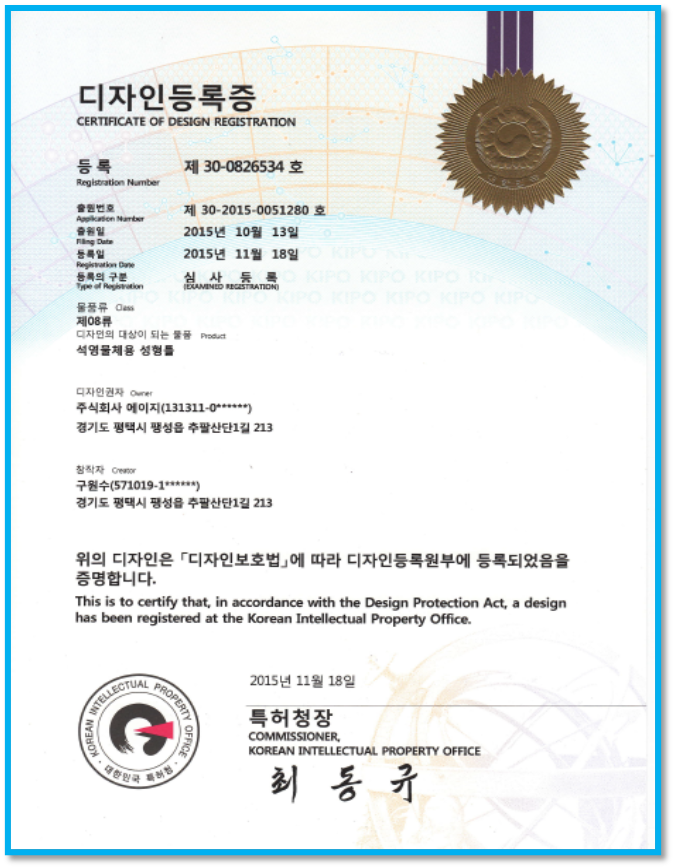 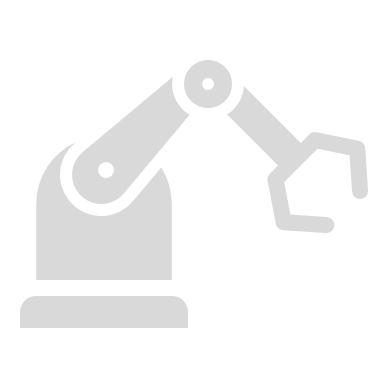 To be certified
DASAN AGE
The company dedicated to customer satisfaction.
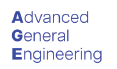